Die Herzforscher-konferenz
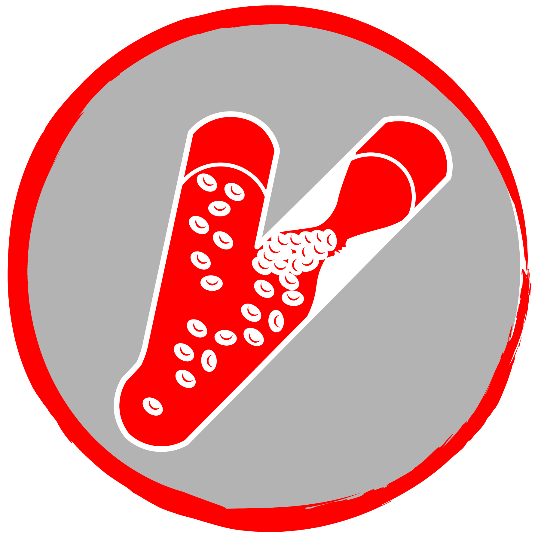 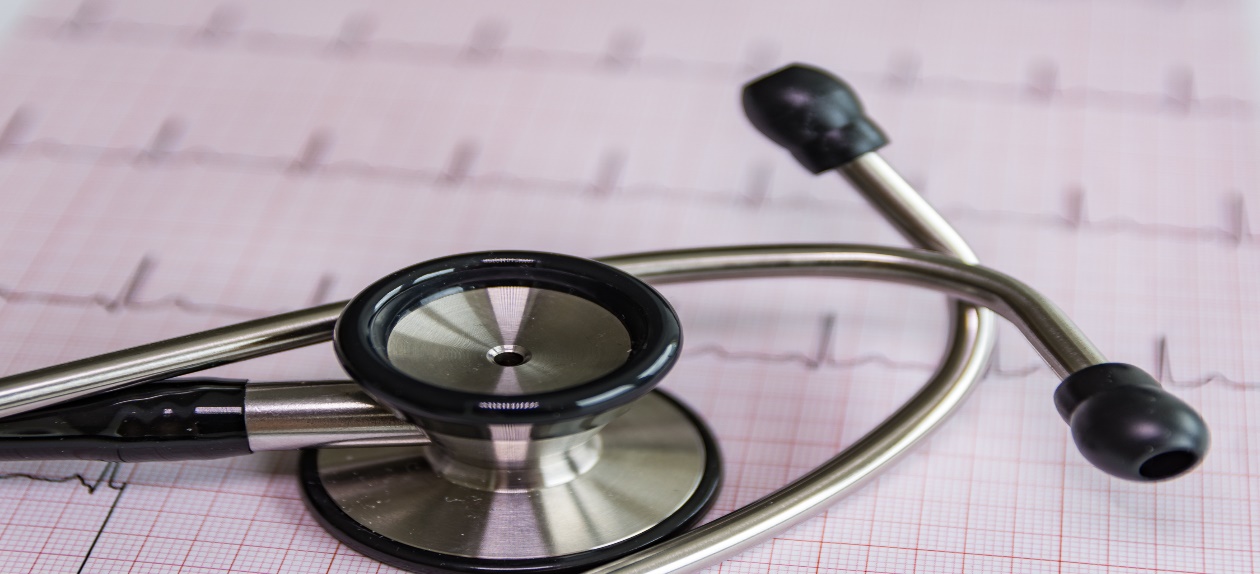 Gewappnet für den Ernstfall: Kreislauferkrankungen und ihre „leisen und lauten“ Symptome
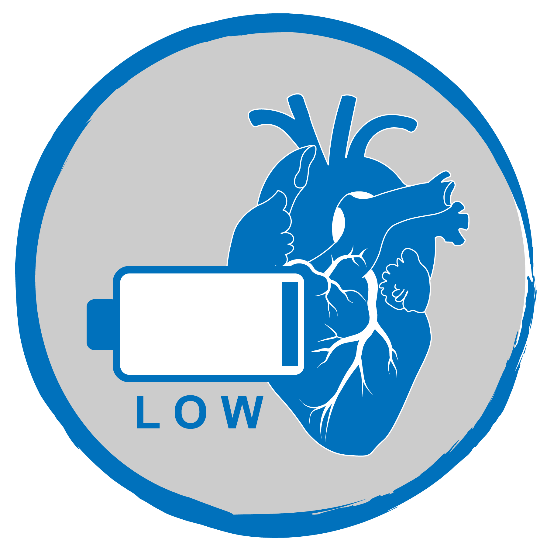 Ort:

Datum:
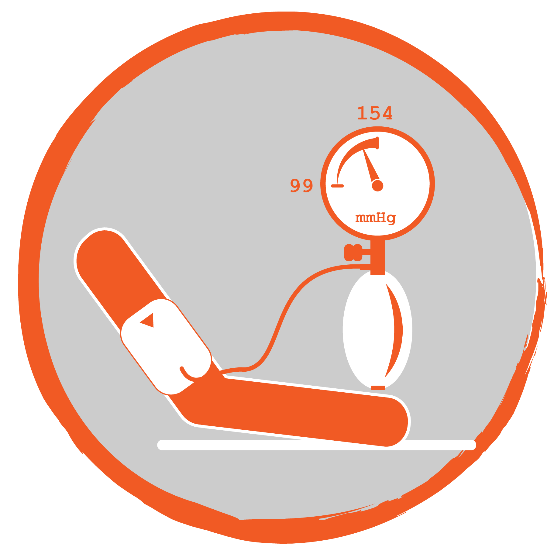 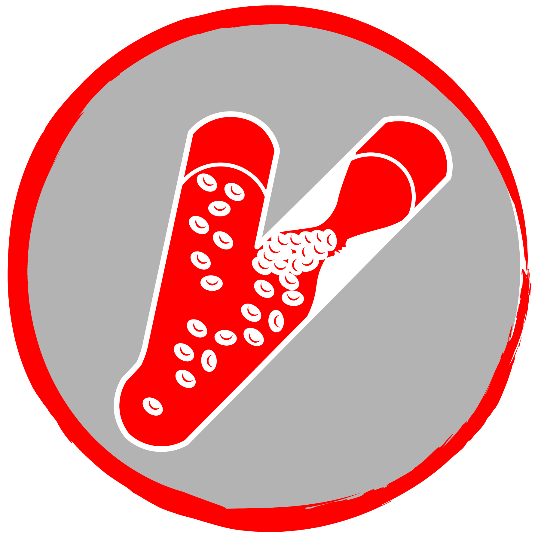 Worum geht es?
Arteriosklerose/
Herzinfarkt
Die Konferenz versammelt Expertinnen und Experten aus drei wichtigen Spezialgebieten rund um das Thema „Herz“. 
Auf der Konferenz geht es um einige Fallbeispiele. Anhand dieser Fälle soll der Frage nachgegangen werden, welche Erkrankungen mit diesem überaus wichtigen Organ zusammenhängen und inwieweit diese den Menschen beeinträchtigen.
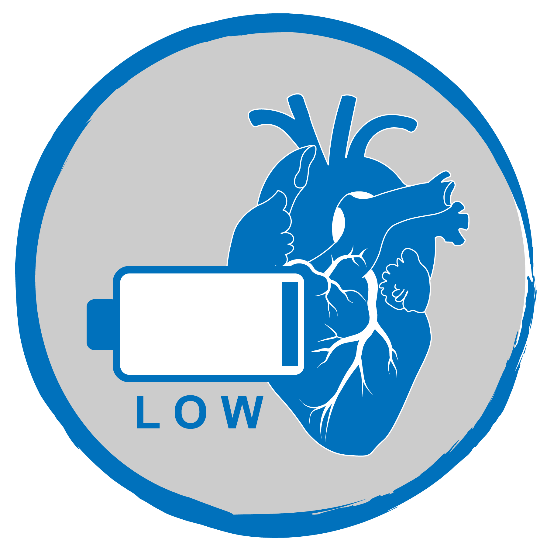 Herzschwäche
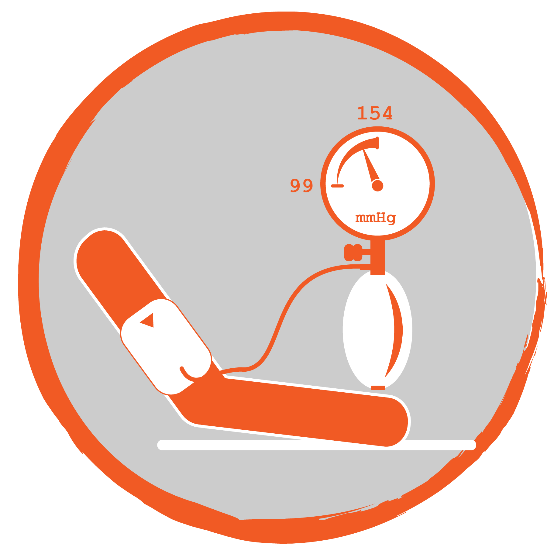 Bluthochdruck
Arbeitsauftragan Dich als Konferenzteilnehmerin oder –teilnehmer:
Ärzteteams bilden: Jedes Ärzteteam (mind. 3 Mitglieder) hat mindestens eine Expertin/einen Experten jeder Erkrankung. Jedes Team gibt sich einen Namen.
Austausch: Jede Expertin/jeder Experte berichtet in 1-2 Minuten noch einmal die wichtigsten Ursachen und Symptome (Erkennungszeichen).
Konferenzbeginn: Nach dem Vortrag des Beispiels durch die Moderatorin/den Moderator (z.B. eure Lehrerin/euer Lehrer) habt ihr eine Minute Zeit zur Beratung. Ihr solltet drei Anzeichen aus dem Text festlegen, auf die ihr eure Entscheidung stützt. Auf Signal der Moderatorin/des Moderators muss jedes Team seine Lösung deutlich zeigen.
Auflösung: Die Lösungen (Erkrankungen 1, 2 oder 3) werden zuerst notiert. Die Moderatorin/der Moderator kann ein beliebiges Team aufrufen, welches erklären muss, wie es seine Entscheidung begründen muss (sonst gibt es keinen Punkt). Sie/Er gibt dann die richtige Lösung bekannt.
QR-Code (Amimierte Videos: Fall 1-5)
Einteilung der ÄrzteteamsMindestens 1 Expertin/Experte jeder Krankheit
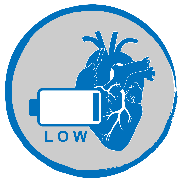 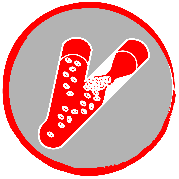 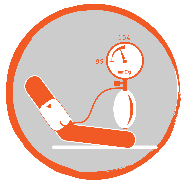 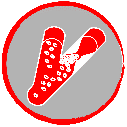 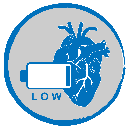 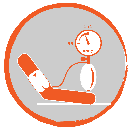 Fallbeispiel 1: Helmut Fischer (63)
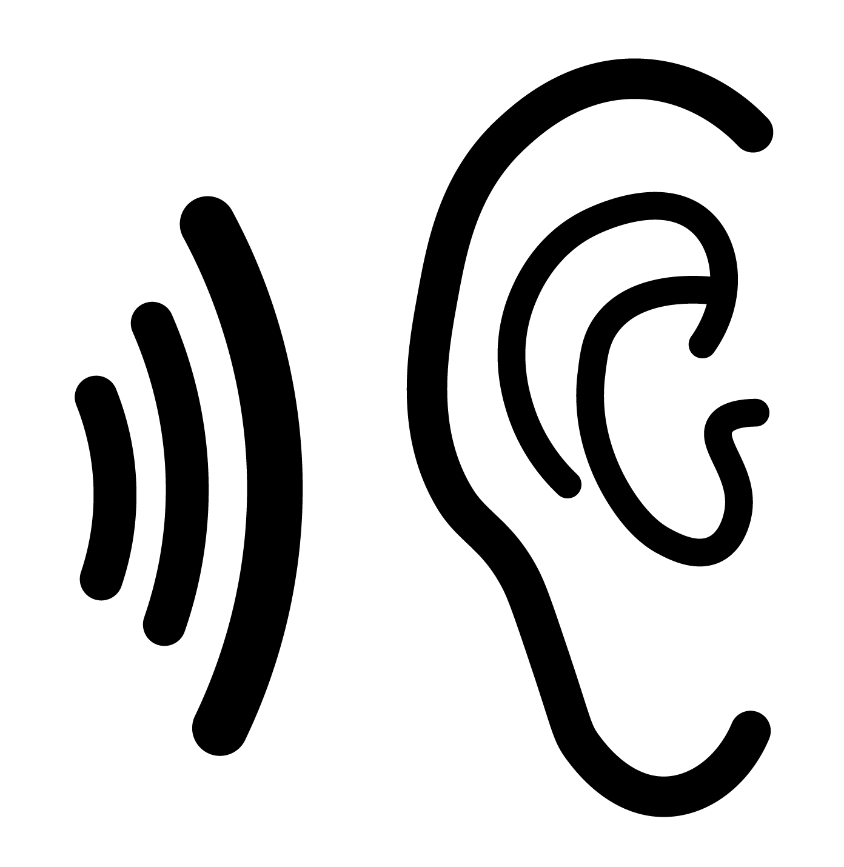 Fallbeispiel 1: Helmut Fischer (63)
1 Minute Expertenberatung
Fallbeispiel 1: Helmut Fischer (63)
Fallbeispiel 1: Helmut Fischer (63)
Jahrelanger Alkoholkonsum
Allgemeine Risikofaktoren
Übergewicht
Starker Raucher
Alter (älter 60 J.)
Kopfschmerzen
Leichtes Druckgefühl
Symptome
Stress
Tinnitus Schwindel, Gesichtsröte
Fallbeispiel 1: Helmut Fischer (63)
BLUTHOCHDRUCK 
durch
Suchtmittel und Bewegungsmangel
Fallbeispiel 2: Maria Wolf (59)
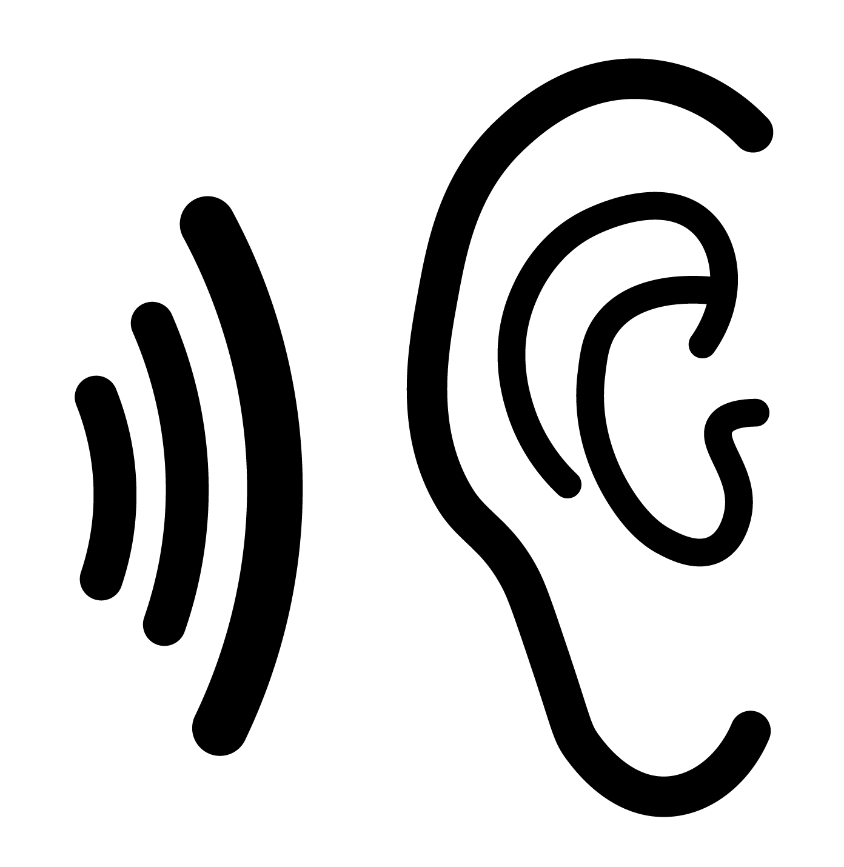 Fallbeispiel 2: Maria Wolf (59)
1 Minute Expertenberatung
Fallbeispiel 2: Maria Wolf (59)
Fallbeispiel 2: Maria Wolf (59)
Bewegungs-mangel (Meidungs-verhalten)
Allgemeine Risikofaktoren
Bestehender Bluthochdruck
Unausgewogene Ernährung
Erschöpfung
Atemnot
Symptome
Müdigkeit, Leistungsabfall
Fallbeispiel 2: Maria Wolf (59)
HERZINSUFFIZIENZ (chronisch)
Fallbeispiel 3: Werner Müller (49)
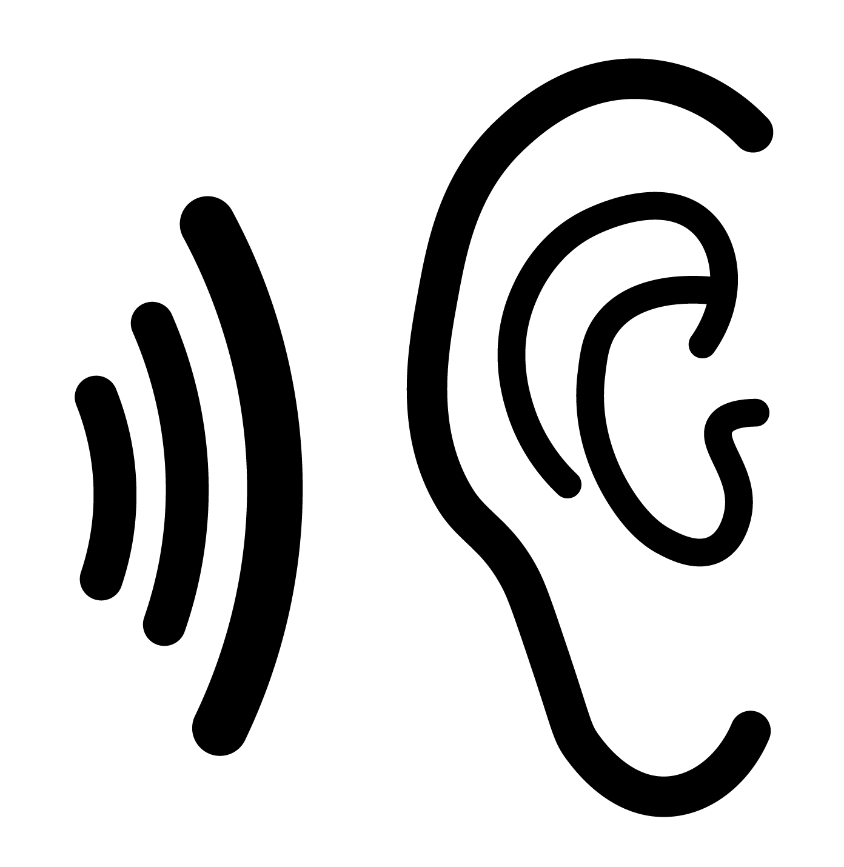 Fallbeispiel 3: Werner Müller (49)
1 Minute Expertenberatung
Fallbeispiel 3: Werner Müller (49)
Fallbeispiel 3: Werner Müller (49)
Jahrelanges Rauchen
Allgemeine Risikofaktoren
Stress
Übergewicht; wenig Bewegung
Plötzliche, starke Schmer-zen bis in den Arm
Symptome
Atemnot, Kalt-schweißigkeit, andauernder Schmerz, bes. Brustschmerz
Fallbeispiel 3: Werner Müller (49)
Akuter Herzinfarkt durch
fortgeschrittene Arteriosklerose
Fallbeispiel 4: Max Schuster (22)
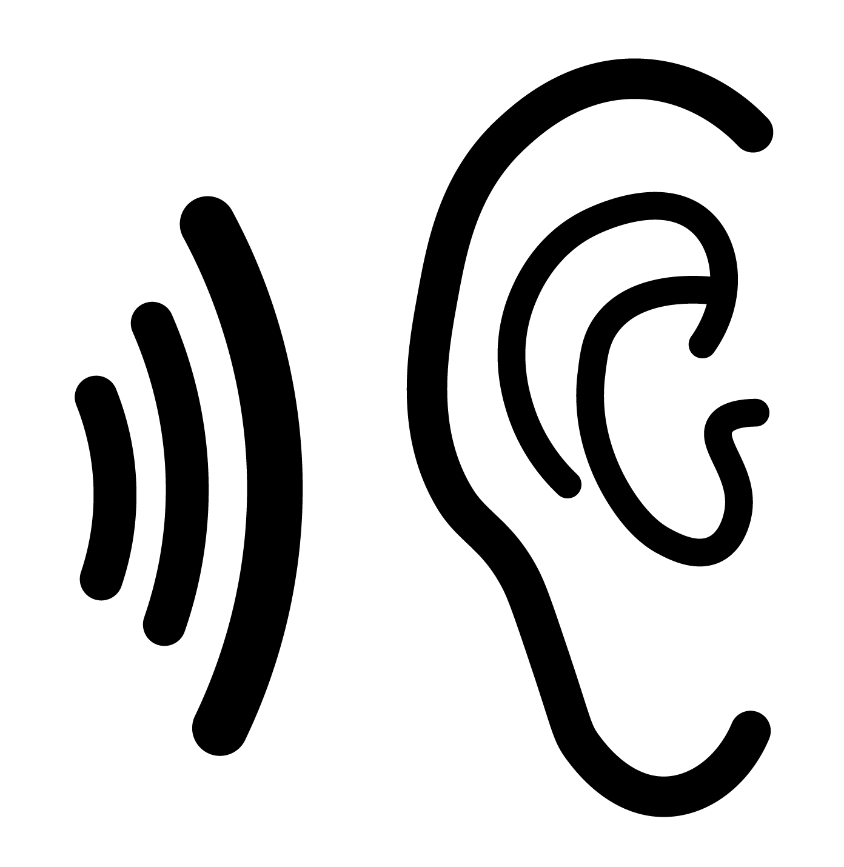 Fallbeispiel 4: Max Schuster (22)
1 Minute Expertenberatung
Fallbeispiel 4: Max Schuster (22)
Fallbeispiel 4: Max Schuster (22)
Gute körperliche Fitness, geringes Risiko
Allgemeine Risikofaktoren
Schlechter Allgemeinzustand
Husten und Luftnot
Verschleppter Infekt ohne Schonung
Symptome
Husten (Wasserein-lagerungen Lunge)
Wassereinlagerung Beine/Füße
Fallbeispiel 4: Max Schuster (22)
HERZINSUFFIZIENZ (nach akuter Herzmuskelentzündung)
Fallbeispiel 5: Corinna Meier (31)
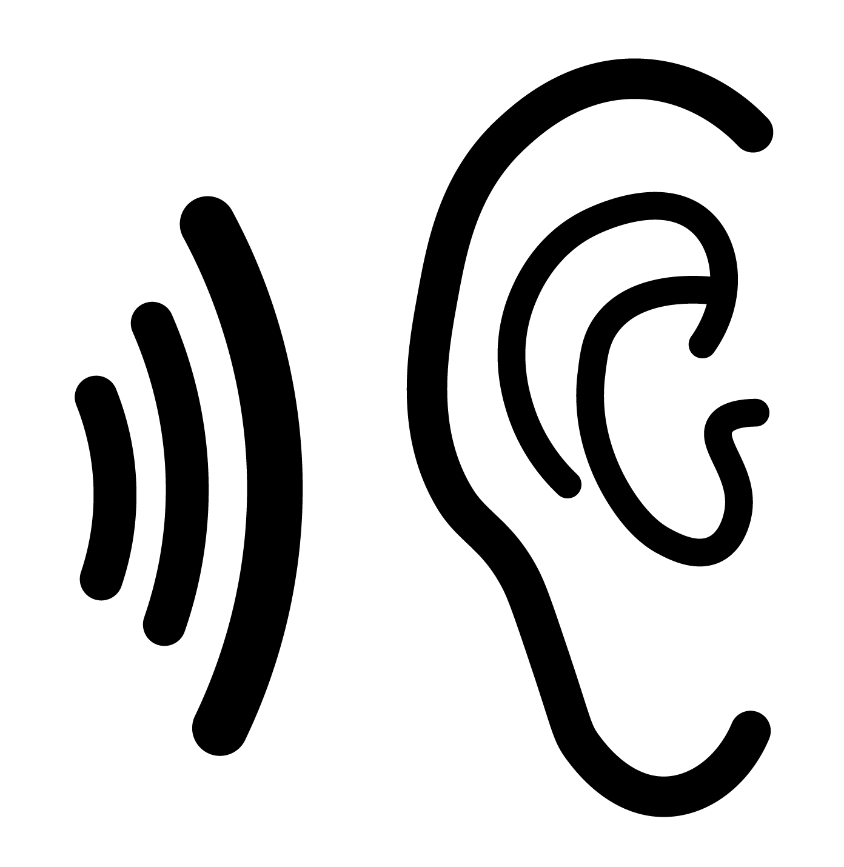 Fallbeispiel 5: Corinna Meier (31)
1 Minute Expertenberatung
Fallbeispiel 5: Corinna Meier (31)
Fallbeispiel 5: Corinna Müller (31)
Stress und Druck im Beruf
Stress und Druck im Beruf
Allgemeine Risikofaktoren
Alkoholkonsum
Unregelmäßige Mahlzeiten
Kopfschmerzen
Symptome
Schwindel
Fallbeispiel 5: Corinna Meier (31)
BLUTHOCHDRUCK durch
Stress
Ranking der Ärzteteams##bei Bedarf hier Ergebnisse eintragen und Folie wieder einblenden##
Hinweis/Disclaimer
Alle Namen und Details der Personen sind fiktiv und ggfs. etwas überzeichnet dargestellt. Etwaige Ähnlichkeiten zu realen Personen sind rein zufällig und haben keine Bedeutung